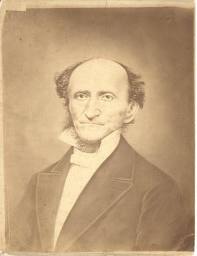 The Proper Distinction Between Law and Gospel by CFW Walther
~ The Third~
Evening Lecture
Review:
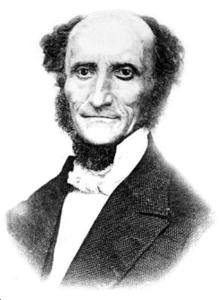 Which issues demands – Law or Gospel?
Which offers comfort – Law or Gospel?
One difference between the two has to do with the different kind of people  who need them. Who needs to hear the Law? The Gospel?
2
[Speaker Notes: was the first President of the Lutheran Church - Missouri Synod and its most influential theologian.]
1. How is doctrine like following a narrow path through the forest? (pg 20).
“It is…easy to lose the narrow way of the pure doctrine which likewise is traveled by few people and leads through a dense forest of erroneous teachings. You may land either in the bog of fanaticism or in the abyss of rationalism. ”
3
2. How is preaching like serving refreshments at a banquet? (pg 20).
“False doctrine is poison to the soul. An entire banqueting party drinking from cups containing an admixture of arsenic can drink physical death from its cups. So an entire audience can invite spiritual and eternal death by listening to a sermon that contains an admixture of the poison of false doctrine. ”
4
3. Saying, "Pay less attention to doctrine and more attention to the Christian life!" is exactly like saying what  to a farmer? (pg 21).
“Ah, do cease clamoring, Pure doctrine! Pure doctrine! That can only land you in dead orthodoxism. Pay more attention to pure life, and you will raise a growth of genuine Christianity.” That is exactly like saying to a farmer: “Do not worry forever about good seed; worry about good fruits.”
5
Thesis I (review)
The doctrinal contents of the entire Holy Scriptures, both of the Old and the New Testament, are made up of two doctrines differing fundamentally from each other, viz., the Law and the Gospel.
6
4. Martin Luther quotes John 7:37.  How does he apply this verse to the preaching of Law and Gospel? (pg 21, bottom).
John 7, 37: “If any man thirst, let him come unto Me and drink,” 
“These are the two subjects on which we preach. The Law produces thirst; it leads the hearer to hell and slays him. The Gospel, however, refreshes him and leads him to heaven.”
7
5. Why is the Gospel no good for a secure sinner?  What is Luther's "glass of water" answer to this question? (pg 22).
“When a person is really thirsty and is handed but a small glass of water, how greatly refreshed he feels. But when a person is not thirsty, you may fill one glass of water after the other for him, and it will do him no good; it will not refresh him.”
8
6. Why does Luther say that the Law is a continuing “anguish,” especially for a believer? (pg 22).
“For the Law remains in force with its injunction: Thou shalt love God and man with your whole heart. You say: I am not doing it. The Law replies: You must do it! -Thus the Law puts me in anguish.”
9
7. What does a believer thirst for?  What does he yearn in for?  And when does that thirsting and yearning cease? (pg 23).
“He yearns for a good, cheerful, peaceful conscience and for real comfort. He thirsts for contentment. That is the thirst of which Jesus speaks.  It lasts until Christ comes and asks: Would you like to be at ease? Would you like to have rest and a good conscience? I advise you to come to Me.”
10
8. What kind of preacher is the only one who can present Law and Gospel effectively? (pg 23).
“A preacher who has personally passed through this experience [the thirst produced by the Law] can really speak from the heart, and what he says will go into the hearts of his hearers.”
11
9. Today there are many preachers who will hold advanced degrees.  But according to Luther, who alone deserves to be called "doctor of theology“? (pg 23).
“If any one were well versed in this art I mean, whoever could properly make this distinction [between Law and Gospel],  he would deserve to be called a Doctor of Theology. For the Law and the Gospel must be kept apart the one from the other. ”
12
10. When troubled by our sins, we sometimes comfort ourselves by promising to lead a better life in the future.  What was Luther's experience?  How long did his good intentions last? (pg 23).
“That was also my experience under the papacy: I was very anxious to become godly; but how long did it last? Only until I had finished reading Mass. An hour later I was more evil than before.”
13
11. Moses, the Law preacher, will never satisfy your need for righteousness.  By contrast, what does Jesus--the Gospel preacher--invite you to do? (pg 24).
“He says to you: ‘Come to Me if you are weary; I will refresh you.’ Let this word, ‘Come to Me,’ sound pleasant to you. ”
14
12. The Law says, “Be godly!  Do this!  Do that!" But what does Christ say to us? (pg 24).
“But Christ says: Thou art not godly, but I have been godly in thy place. Take from Me what I give thee, — thy sins are forgiven thee.”
15
13. Many of those who despise the Gospel, are people who have never felt what?  (pg 24).
“Not having felt the agony of conscience, they despise the Gospel. They have never thirsted, therefore they start all manner of sects and fanatical doings. It is a true saying: Dulcia non meminit, qui non gustavit amara (He does not remember sweet things who has not tasted bitter things).”
16
14. What is the effect of a preacher who is vain, and proud of his own speaking ability? (pg 25).
“A preacher who is not simple in his preaching preaches [not Christ, but] himself. And any one preaching himself preaches people into perdition, even when they say of his preaching: ‘Ah, but that was beautiful! That man is an orator!’”
17
15. Is it OK for preacher to proclaim only Law one Sunday, if he intends to preach the Gospel the following Sunday? (pg 25).
“you must revolve in your mind this problem: ‘How can I preach the Law to the secure and the Gospel to crushed sinners?’ Every sermon must contain both doctrines. When either is missing, the other is wrong. ”
18
16. In the Bible, when you find statements containing threats of punishment, those you should classify as what?  On the other hand, what kind of words should tip you off that the Gospel is being treated? (pg 25).
“When you meet with statements in your Bible containing threats of punishment, classify them with the Law. Words that comfort, words that speak of giving, offering something, belong to the Gospel. ”
19
17. When your conscience is terrified by the Law, and you feel your many sins, what should you cling to?  At such times, what should you completely disregard? (pg 26).
“Stand alone on the grace of God and His word of consolation. Cling to this and act as if you had never heard a word of the Law.”
20
18. We should distinguish Law from Gospel in such a manner that we place the Gospel where?  And the Law where?  How carefully should we keep them separate? (pg 26-27).
“Both teachings are to be distinguished in such a manner that you place the Gospel in heaven, the Law on earth… You are to be as careful to distinguish the righteousness of the Gospel from the righteousness of the Law as God with great care has separated heaven from earth, light from darkness, day from night.”
21
19. Because of the flesh, we must bear the Law “as a donkey his burden." However, when it comes to the subject of the Gospel, where should we ascend? (pg 27).
“When you ascend to heaven, leave the donkey with its burden on earth. For the conscience of a believer in Christ has nothing to do with the Law and its works and the righteousness of this earth. Thus the donkey stays in the valley, while the conscience, with Isaac, goes up into the mountain, ignores the Law and its works, and keeps its eye only on the forgiveness of sin, ”
22
20. On a day-to-day basis, which do we experience more often --  Law or Gospel? (pg 27).
“the Gospel is a rare guest in men’s consciences, while the Law is their daily and familiar companion.”
23
21. How is the Law useful to us Christians in our daily life? (pg 28).
“While the conscience is not engaged in this conflict, while you are obliged to discharge the ordinary functions of your office, at a time when you must act as a minister of the Word, a magistrate, a husband, a teacher, a pupil, etc., it is not in season to hear the Gospel, but the Law. At such a time you are to perform the duties of your profession.”
24
22. The Law can certainly lead to an outward righteousness (what we often refer to as civic righteousness). But the righteousness that leads to heaven can come only from which teaching? (pg 28).
“Our own righteousness is to serve us for this life, but the righteousness which the Gospel brings us is a heavenly righteousness.”
25